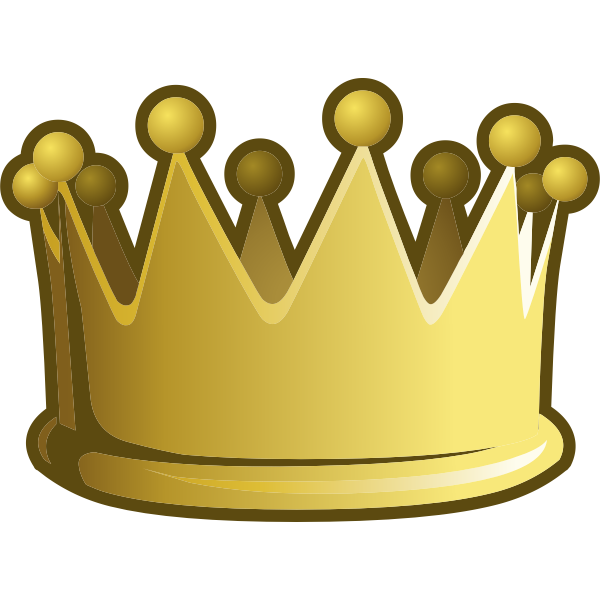 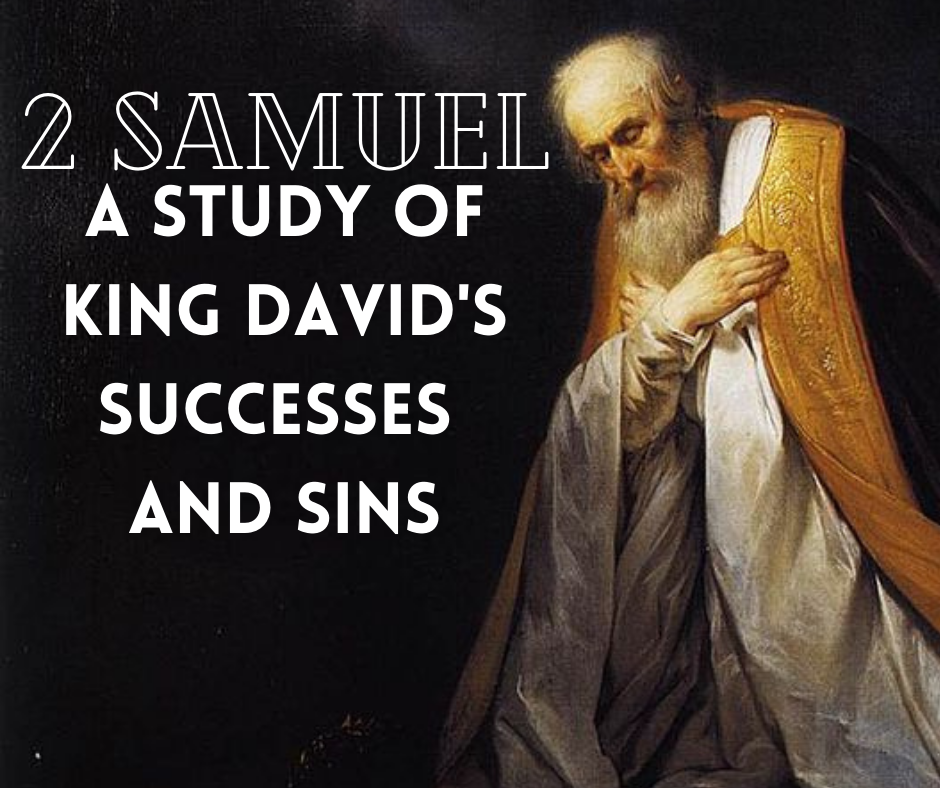 Ch. 5: A King is Crowned
2 Samuel
Who wrote 2 Samuel (2S)? Possibly Nathan and Gad, 1 Chronicles 29:29, possibly around 950BC during the reign of Solomon. 
1S and 2S were originally one long book; divided to make study easier, divided c250BC in LXX. 
Events in 1S and 2S occurred c1050-961BC.
Key term: David – over 200x.
Ch. 5-10 – 7 Major Events [Willis]
Conquest of Jerusalem
2 victories over Philistines
Bringing Ark of the Covenant to Jerusalem
God’s prophecy that of D’s posterity one would arise to build God a ‘house’
D’s victories
D’s kindness to the son of Jonathan
Victories over Ammonites & Syrians
1. Crowned King						    1-5
1: all came – representatives/elders, cf. v. 3
3: covenant: don’t know content > pleasing. 3rd anointing. Before the Lord: solemn religious ceremony accompanied the making of the covenant between D & elders. 
4: 30 years old – interesting chronological statement
5: reigned 40 years – 70 at end of reign
1. Crowned King						    1-5
Barnes: early years of S’s reign silent, 1S 13-31 did not occupy a period of more than 10 years. If D was 20 years old when he slew Goliath, 4 years in S’s service, 4 years of wilderness wandering, 1 year 4 months in Philistine country, a few months after S’s death makes D thirty years old.
2. Captures Jerusalem 			  6-10
Jerusalem: spiritual capital of the World for all major religions: Christianity, Judaism, Islam
6: Jebusites so conceited they claimed even the blind and lame could ward off attackers
8: water shaft: had a protected water supply that went to a spring at the Eastern foot of the ridge; D overcame by sending men up
2. Captures Jerusalem 			  6-10
9: D eliminated a Jebusite fortress that had cut his kingdom in two
Millo: many fortifications in Palestine, one of them in Shechem, Judges 9:6, 20
3. Cedar House					    11-12
11: Hiram also mentioned in 1K 9:10-14; Tyre known for cedar logs, Gentile territory
Coffman: “No more desirable timber from which a house may be built.” Hostile to all kinds of insects & creeping things for years.
12: D’s selfishness is evident in next point. All blessings were directed to the good of God’s people.
4. More Concubines 		    	    13-16
Note: no daughter names; low status in soc.
Shammua: same name as one who heads up spies, Num. 13:1
DeHoff: “This was one of the mistakes D made.” (II, p. 191) Coffman: “gross and ridiculous sin.”
Violation of DT. 17:17; 6x in Hebron, Michal, plus ones here: 15/20! Opens up for Solomon
4. More Concubines 		    	    13-16
D had 19 sons total: 6 born in Hebron and 13 born in Jerusalem
5. Philistine Conquest              17-25
17: Philistines go up, D goes down, possibly to cave of Adullum
18: Valley of Rephaim: possibly SW of Jerusalem
21: 1 Chr. 14:12 D’s men burned idols of the Philistines as commanded in DT. 7:5,25
22-25: God achieved this victory; marching in balsam trees like Gideon in Judges 7:15-25
Lessons
We have no earthly king to worship. Instead, Jesus Christ sits on His Throne and reigns, 1 Tim. 6:15.
Although we worship God at the “church house,” He does not live there like He dwelt in the Tabernacle or Temple. We worship God in Spirit & Truth, John 4:24.
Polygamy has always been a sin in God’s eyes, and it does not matter if we are the Lord’s anointed king – that does not make it acceptable in God’s eyes! Sin is sin is sin!
Sermon © 2021 Justin D. ReedPresentation © 2021 Justin D. Reed

Provided free through Justin Reed’s Bible ResourcesPost Office Box 292, Woodbury TN 37190thejustinreedshow.com/bibleresources

“To God be the Glory!”
181

Title card made by Justin D. Reed; photo courtesy of Wikipedia.